This term in Year 4 our topic will be ‘Curious Egyptians’.
English 
Our writing this term will be a mystery story based on an ancient Egyptian tale. Our focus will be language for dramatic effect and speech. In the second part of term 4 we will write an informative text about how to look after your teeth!
Learn Together
As we move into the new year, we are thinking about Human Rights, Justice and Equality. We will look at key world figures in history that have made a big difference to how we live our lives today.
Computing
We will be creating a program in a text-based language.
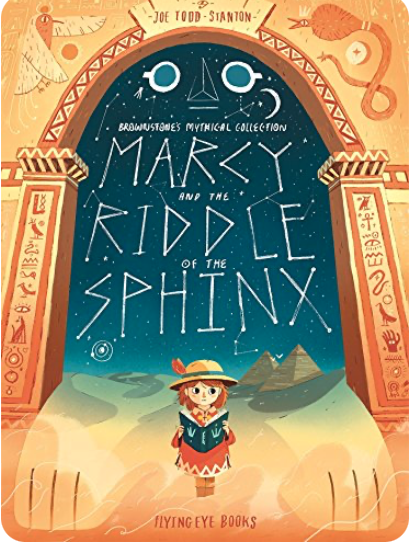 Art and D.T.
Our DT this term will investigate pneumatics. We will recap our work with levers from previous years and make a moving artefact using a pneumatic system.
Maths
We start the term by recapping our multiplication and division skills before moving onto decimals and fractions.
Science
We will recap our knowledge on animals, including humans with a focus on teeth and the digestive system.
Spanish
Hola! In Spanish this term we shall be learning how to talk and write about our likes and dislikes and be learning our numbers to 20.
History
We will be learning about the Ancient Egyptians this term. We will be looking at who the ancient Egytian’s were and exploring the life, artefacts and hieroglyphics.
PE
In PE, we look forward to football in outdoor P.E. For indoor PE we are focusing on health -related exercise e.g circuits.
Useful links and resources
Maths
https://whiterosemaths.com/parent-resources

Times Tables Rock Stars – Times Tables Rock Stars (ttrockstars.com) 

Reading
https://www.bransty.cumbria.sch.uk/wp-content/uploads/2019/01/KS2-Reading-Vipers-question-examples.pdf.
Home Learning 
In Year 4 we expect children to:
Complete 5x reading (20mins) a week
Times table practise (TT Rockstars)
Spelling practise (Spelling Shed)
Key Information
Land Event – 13.3.24 9:00 a.m.

Trip – Sadly Bristol museum was fully booked so this term’s experiential learning is TBC.